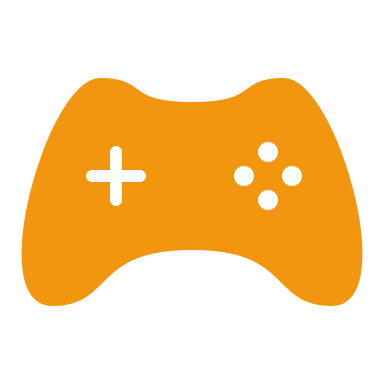 Games Design
Dr Amanda Ford 
West College Scotland
What game is this from?
What game is this from?
**Appearance:** Discuss the character's physical attributes, clothing, and accessories. 
   - **Personality:** Talk about the character's traits, motivations, and emotions. 
   - **Abilities:** Explain the character's unique skills, strengths, and weaknesses. 
   - **Backstory:** Explore the character's history and how it relates to the game's plot.
Characters
Briefly think and write down/sketch what you think a character could be for the following (even just write some words to get started):

Space adventure game
Sporty game
Task
Levels/worlds
Another game but 2d
Discuss the key elements of level design, including: 
  - Gameplay mechanics and objectives 
  - Flow and pacing 
  - Environmental storytelling 
  - Balance and challenge 
  - Player feedback and guidance
Level Design
https://ygd.bafta.org/ygd-teacher-resources
https://twinery.org/
https://scratch.mit.edu/
https://letsmakeagame.net/game-idea-generator/ (for older students) 
https://orteil.dashnet.org/gamegen
https://writingexercises.co.uk/create-a-setting.php
https://inventwithpython.com/blog/2012/07/30/need-a-game-idea-a-list-of-game-mechanics-and-a-random-mechanic-mixer/
https://firith.studio/game-idea-generator
https://tools.mouse.org/apps/game-mechanic-generator/
https://www.draw-your-game.com/
Useful links